“Lo que ahora se necesita, al lado de la revolución femenina, es una revolución masculina; una revolución radical, estructural, no violenta y sin consignas, capaz de difundir nuevas formas de relación más maduras y satisfactorias entre los dos sexos” Joumana Haddad
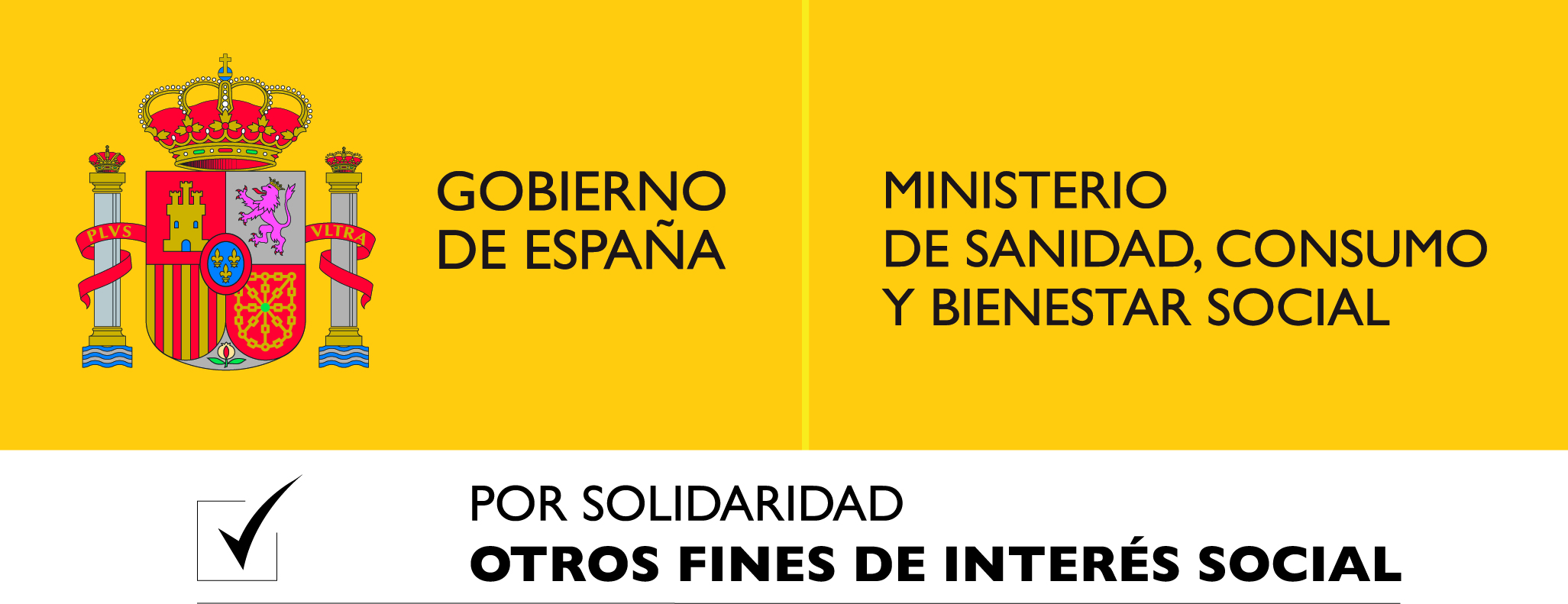 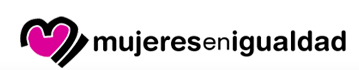 IGUALDADDIFERENCIADESIGUALDAD
VIOLENCIAS SEXUALES en el ÁMBITO LABORAL
¿Qué es?Causas y manifestaciones¿Qué podemos hacer?
ACOSOABUSO AGRESIÓN
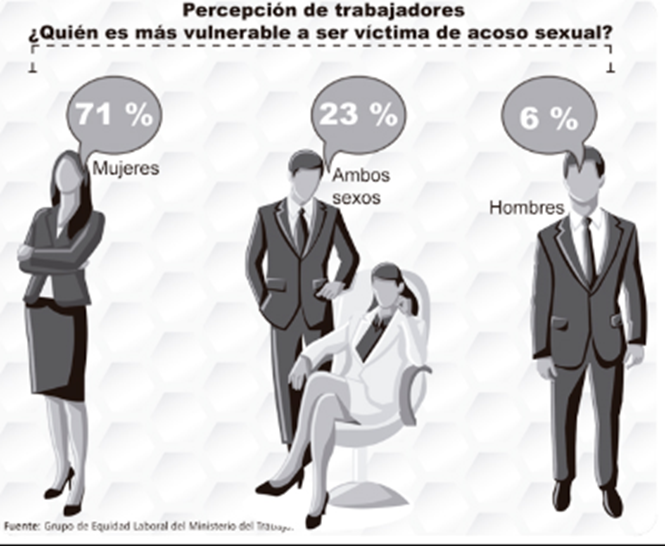 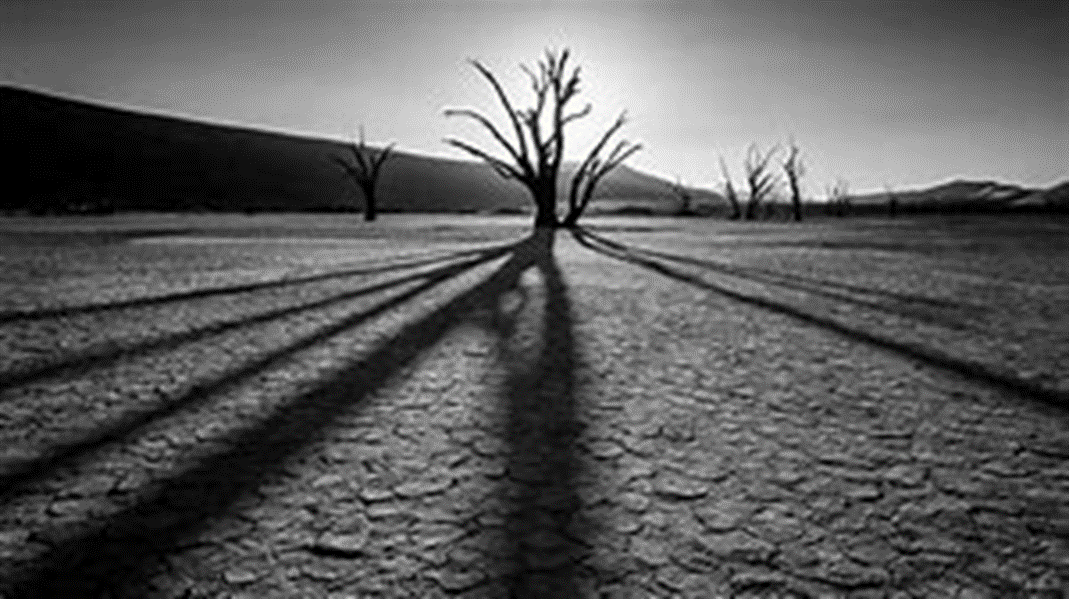 10.8441.2491 cada 5 horas6213868.8061 de cada 1090% mujeres95% hombres8 años
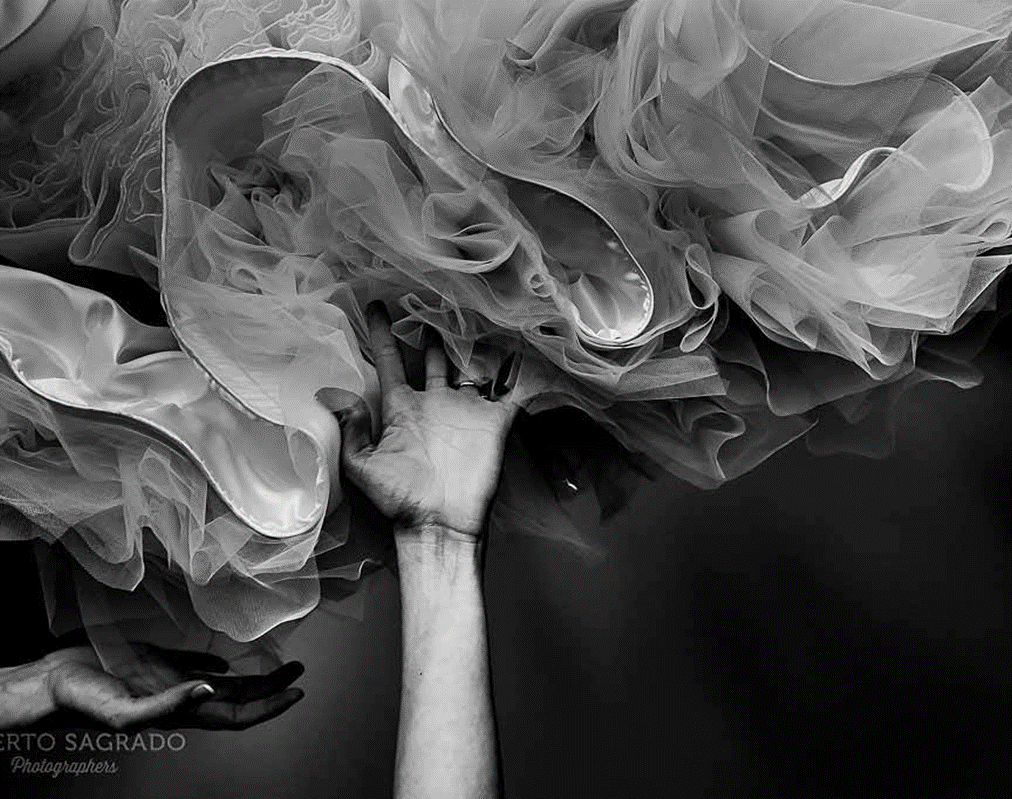 Cualquier acto de contenido sexual sin consentimiento, sin plena autonomía sexual y libertad de decidir
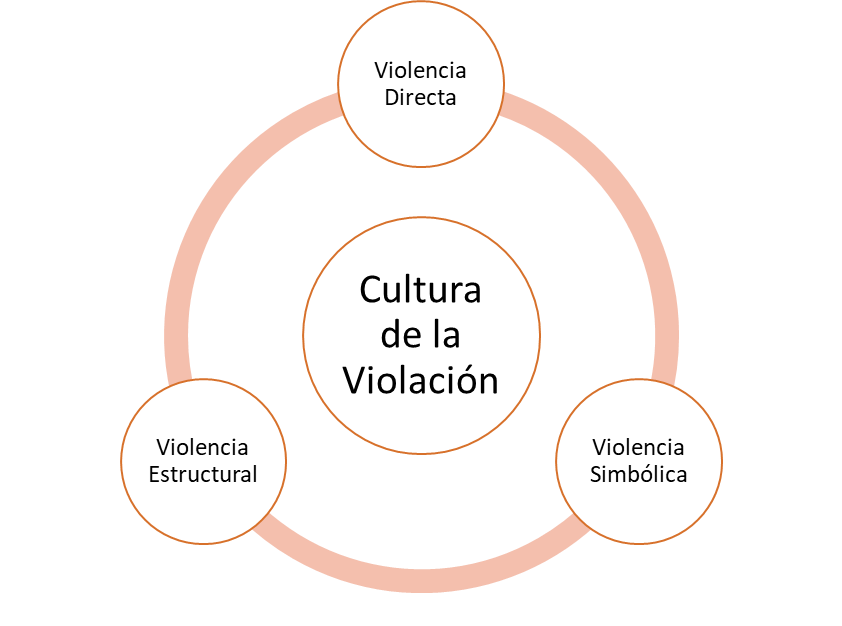 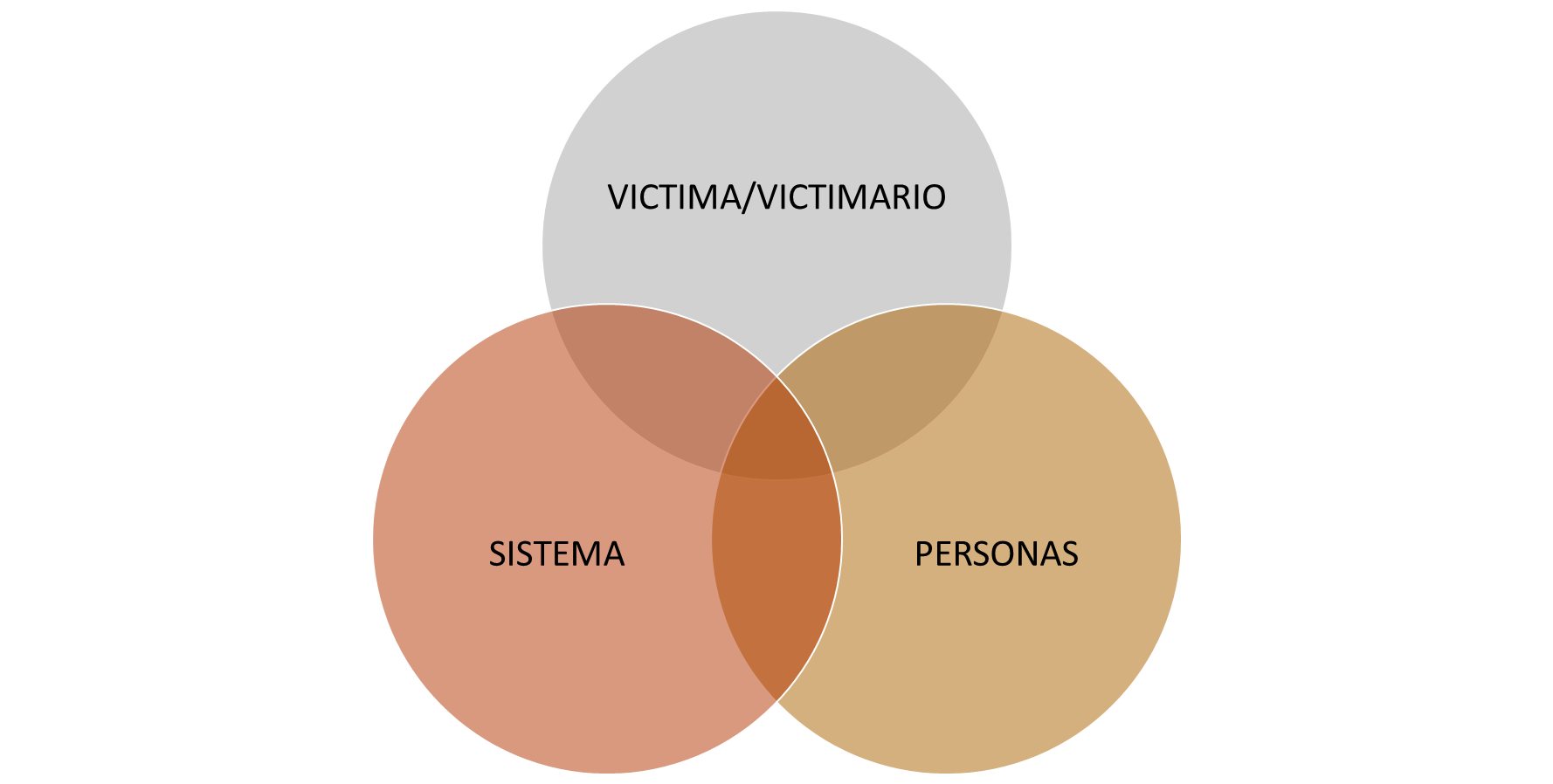 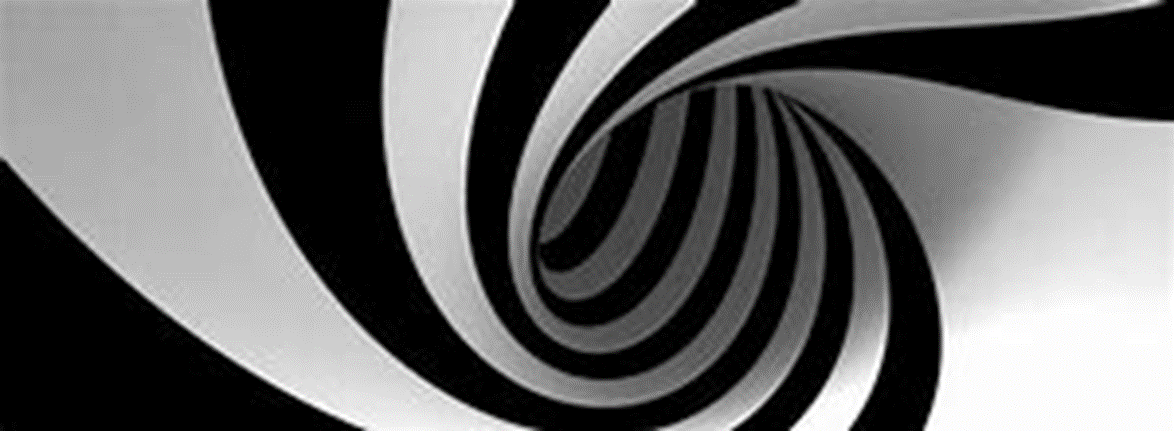 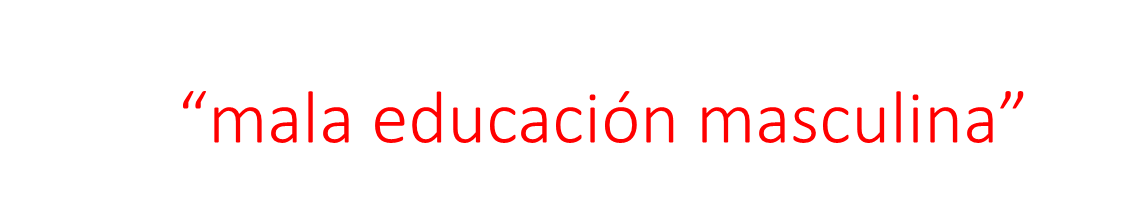 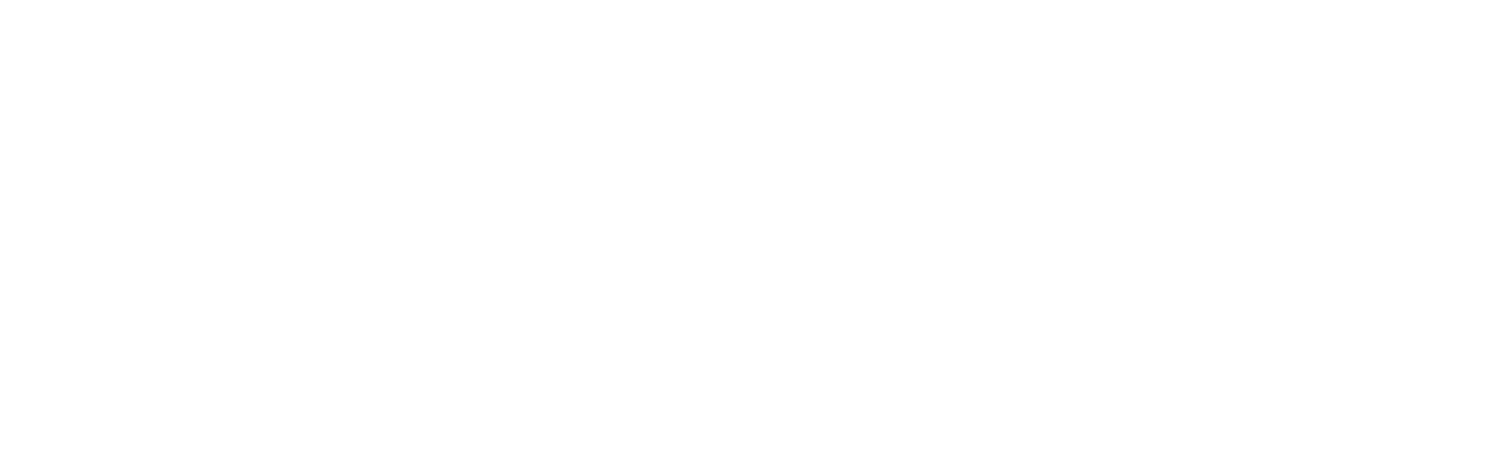 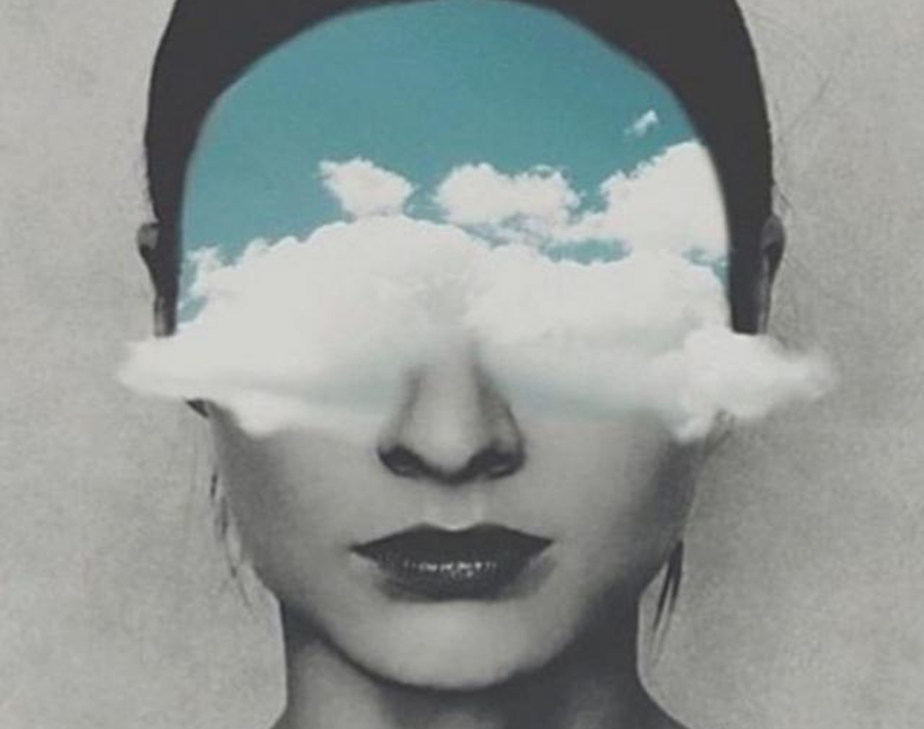 EL ACOSO SEXUAL Y  POR RAZÓN DE SEXO/GÉNERO SON CONDUCTAS DISCRIMINATORIAS
RELACIÓN DE PODER Y VULNERABILIDADDIGNIDAD
ART. 48.1 LO 3/2007“Las empresas deberán promover condiciones de trabajo que eviten el acoso sexual y el acoso por razón de sexo y arbitrar procedimientos específicos para su prevención y para dar cauce a las denuncias o reclamaciones que puedan formular quienes hayan sido objeto del mismo. Con esta finalidad se podrán establecer medidas que deberán negociarse con los representantes de los trabajadores, tales como la elaboración y difusión de códigos de buenas prácticas, la realización de campañas informativas o acciones de formación”
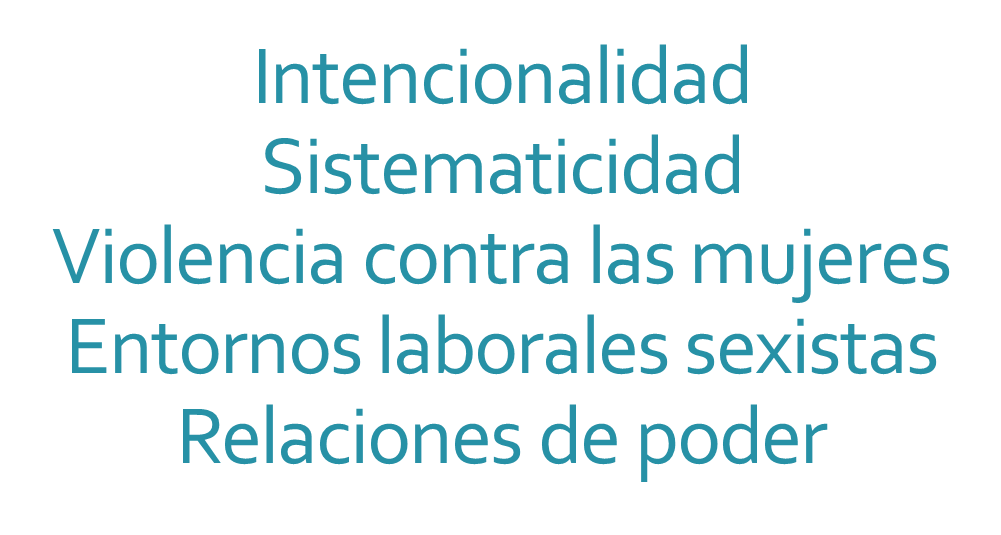 IntencionalidadSistematicidadViolencia contra las mujeresEntornos laborales sexistasRelaciones de poder
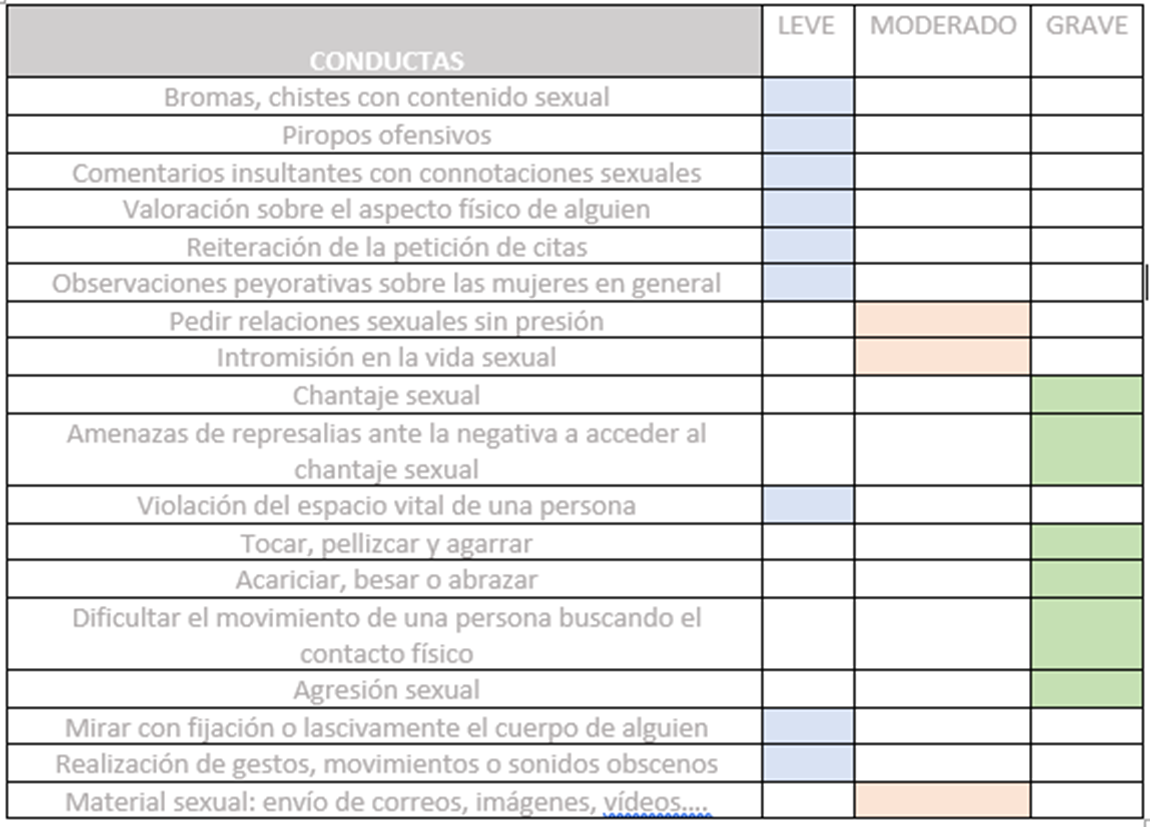 IntencionalidadSistematicidadViolencia contra las mujeresEntornos laborales sexistasRelaciones de poder
ESPACIOS SEGUROS Y LIBRES Las organizaciones deben trabajar activamente para garantizar igualdad de oportunidades a través en todos los niveles de la y construir un entorno libre de discriminación, intimidación y acoso .
“Vuestro silencio no nos va a proteger”Audre Lorde
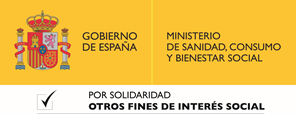 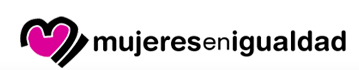